Problem 7 worms
Team Croatia
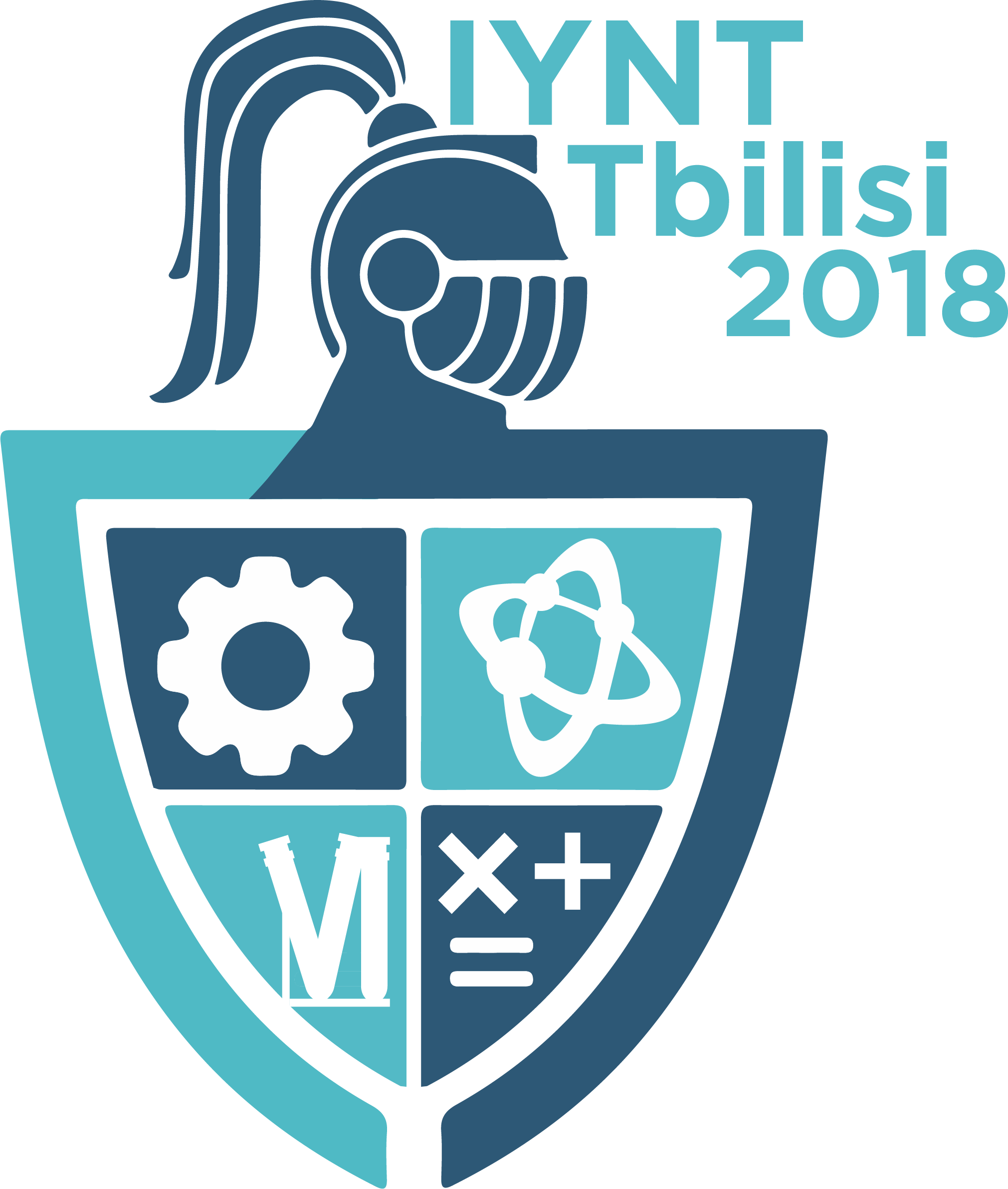 Opponent: Luka Mikšić
Problem text
„Earthworms change the mechanical properties of soil and make the soil more porous. Investigate this process and introduce quantitative parameters. “

                                         

Not completely solved
2
theory
Cons:
Formula for porosity
Species of earthworms
Pros:
Picture explanation
3
Experiment
Cons:
Number of worms
Way of measuring
Graphs-why the pattern
Pros:
Multiple hypothesis
4
Results and Conclusion
Cons:
Weird graphs, big error bars
How many experiments
Low number of days
Pros:
Force measuring
5
Points for discussion
Measuring force on only one point?
Ways of measuring
Measuring for the first experiment?
How is the force measuring connected with porosity(compact)?
6
Thank you!
Team Croatia
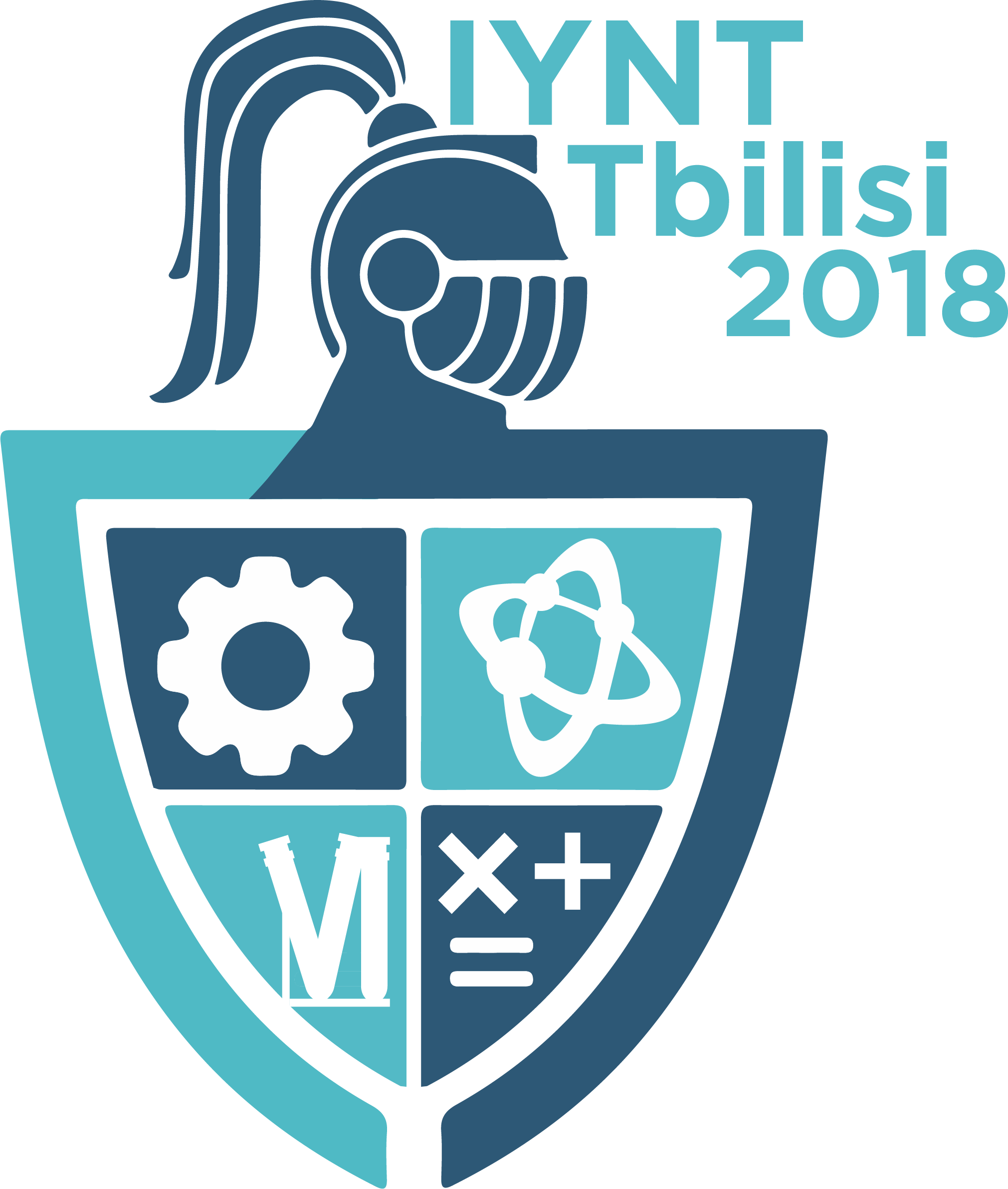 Opponent: Luka Mikšić